In silico classification of Plasmodium falciparum hypervariable multigene family
Hristina Vasileva
16th March 2022
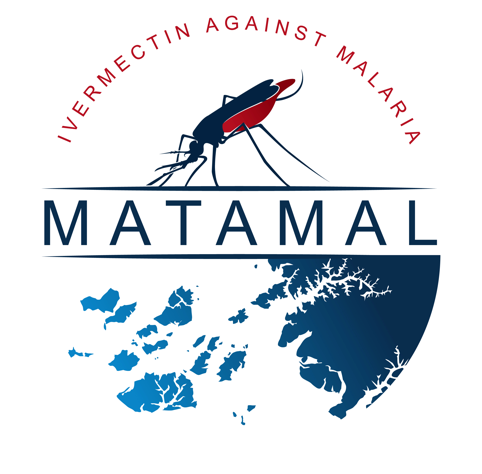 MATAMAL intro slide
MSc Medical Microbiology (LSHTM)
MATAMAL
Molecular Biology Researcher
qPCR 
Luminex 
Troubleshooting
Development 
Sample testing 
Data QC/analysis
MRC Gambia/LSHTM London
Molecular Biology Researcher 
qPCR 
Luminex 
Troubleshooting
Development 
Sample testing 
Data QC/analysis
MRC Gambia/LSHTM London
PhD: Characterization, development and use of hypervariable surface proteins as serological markers of exposure to P. falciparum infection in a massive drug administration intervention setting.
[Speaker Notes: Do I keep my background info of education?]
Overview
Background
Analytical model for clustering sequence data
Results
Importance
P. falciparum: Hypervariable surface proteins
Proteins features
Expressed on the surface of infected red blood cells 
Possessing antigenic properties  
Subtelometic Variable Open Reading Frame
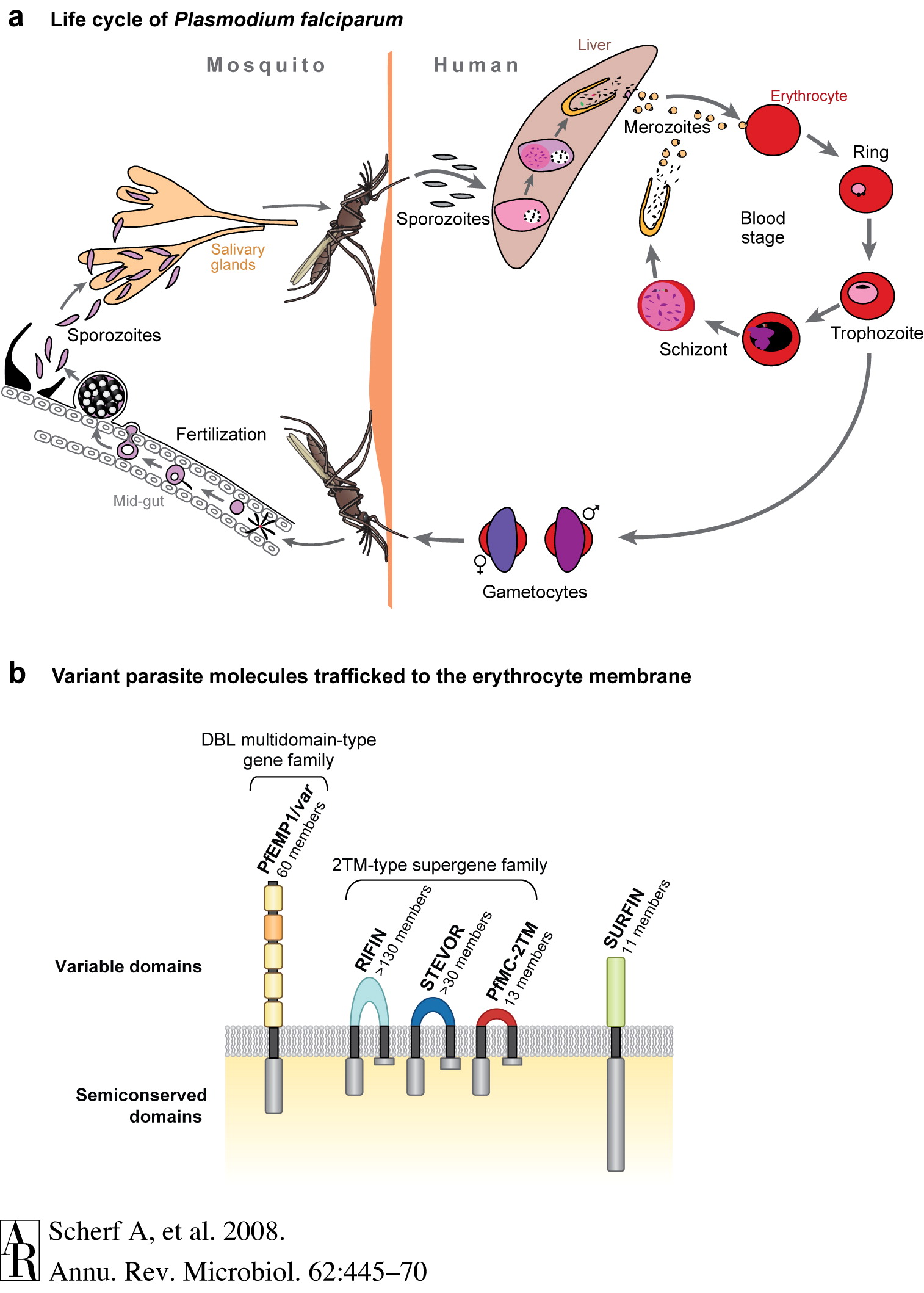 Scherf, A.,et. al (2008). Annual Review of Microbiology, 62(1), 445–470.
[Speaker Notes: Keep it short]
STEVOR protein family
Functions
Evasion of host immune response
Rosetting 
Mediated binding of RBCs to the endothelial cells 
Alternation of RBC rigidity 
Merozoite attachment  (some STEVORs)
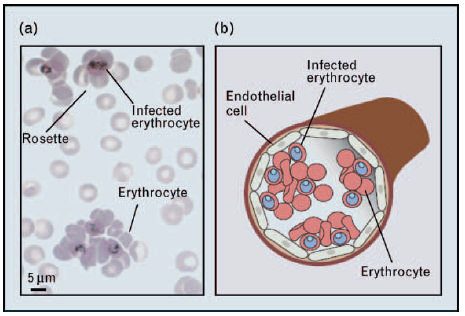 Structure model
Rowe, J. A.,et. al (2009). Current Opinion in Hematology
SP: signal peptide
V1: variable domain 1
STEVOR (n≈30-40)
P: PEXEL motif
V2
V1
SC
TM
TM
P
C
SP
SC: semi-conserved
TM: trans-membrane
V2: variable domain 2
C: conserved
[Speaker Notes: Have been shown to bind to Glycoprotein C on RBCs and mediate resetting
Antibodies targeting STEVOR block merozoite attachment and erythrocyte invasion]
Multi-copy gene family: Antigenic variance
Parasite population infection model
Gene family X1
X1.1
X1.2
X1.3
X1.4
[Speaker Notes: Allowing the pathogen to change it’s phenotypic apperiance 
Evade antibody mediated host immunity by altering the parasite-encoded antigens that are exposed at the erythrocyte surface 
Antigenic switching?
Expression is clonally variant
Expression undergoes switching 
Switching rates vary amongst different variants 

Classic immune evasion strategy]
PhD Overview
Aim 
To develop and use novel hypervariable recombinant proteins as serological markers to monitor exposure to P. falciparum infection.
Objectives 
To develop a library of STEVOR recombinant variants to use as markers of naturally acquired immunity (NAI) to P. falciparum. (Luminex technology)
To investigate the potential impact of MDA on the profile of antibody responses to the STEVOR . (MATAMAL)
Study importance
Filling the knowledge gap associated with a largely neglected hypervariable family of clinical importance
In silico model for protein classification
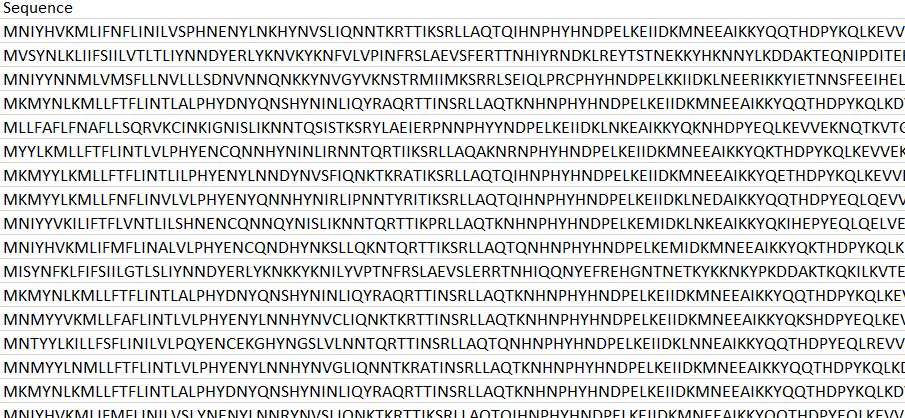 Model summary (R) 
Sequence data base inspection (n=493)
Alignment (MUSCLE)
Domain sequences isolation (V2, SC and C)
Digitizing AA sequences 
Each AA (21) create  Boolean vector 
Piling Boolean to matrix M 
Singled value decomposition of M (SVD) 
Euclidean distances sPC
Principle component analysis plots (PCA)
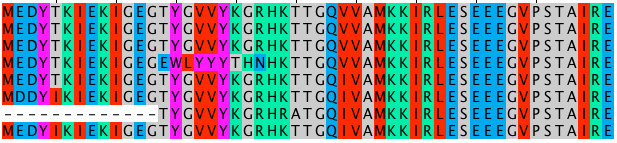 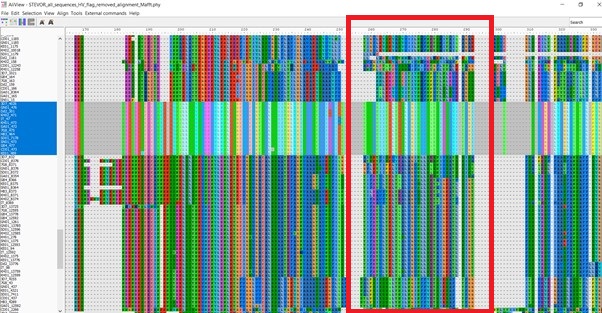 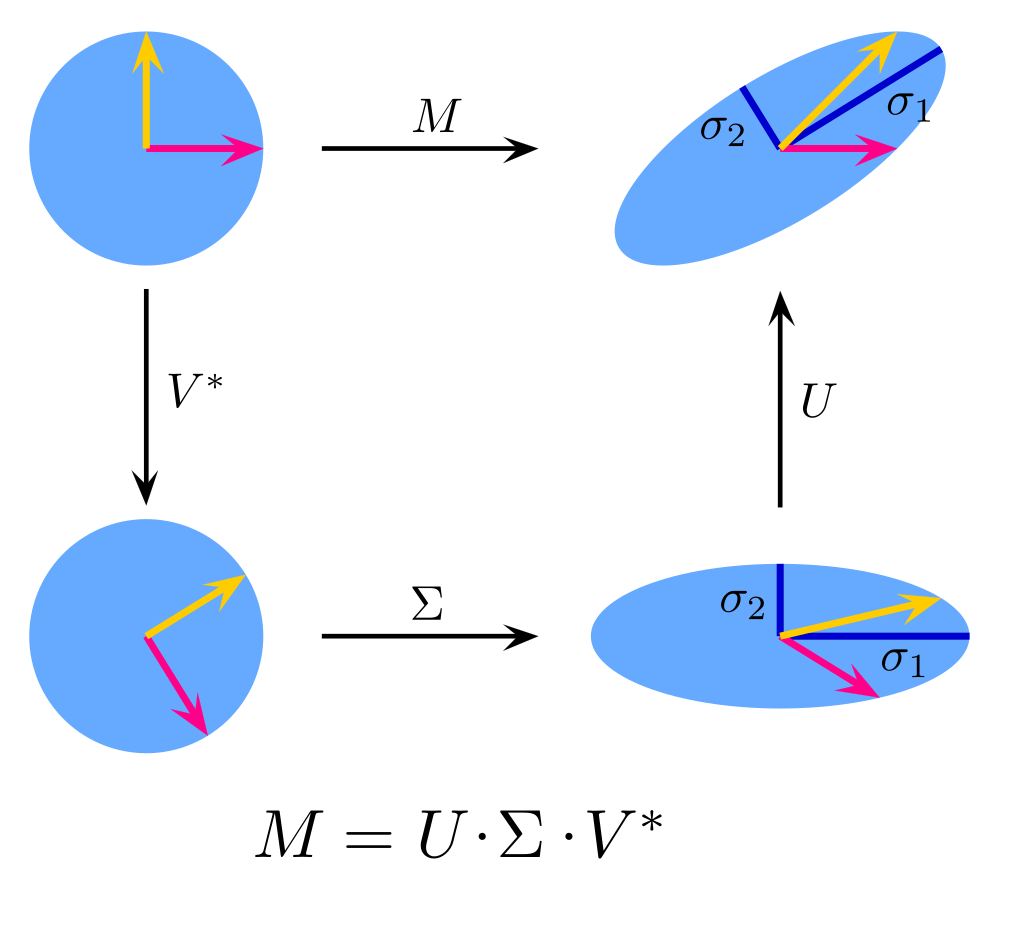 Sequence Clustering 
Library selection
Isolating unique sequences
bo01ean
bo01ean
bo01ean
[Speaker Notes: This model observes the structure of the sequence matrix data without harming its structure. 
Not connecting samples based on unverifiable assumptuions
PCA does not assume a specific structure of data 
Finds direction of differences and presents them by using the axes

Rotating the matrix to calculate the distance between the sequences as points in space to present them in a point a to point b. The distance becomes a metric distance to plotted in 2D plots.]
High level sequence variation
Key points
High level variation
Some unique variants
Defining variant groups
Key questions
Role in pathology?
Role in immune modulation?
Role in immune evasion?
Low level sequence variation
Conclusions
In silico model
Exploration of multilevel relationships between data points.
Reproducibility of analysis (100%)
Analysis of and AA or NA sequences data
Applicable to any organism
STEVOR V2 data
Complex variation of V2 domain sequences
Less variation as conservation level increases
Sequence plasmids available representing the breadth of STEVOR variability
Acknowledgments
Funding: Joint Global Trials Health Scheme (JGHTs) 
Foreign, Commonwealth and Development Office (FCDO)
Medical Research Council (MRC)
National Institute for Health Research (NIHR) 
Wellcome Trust foundation
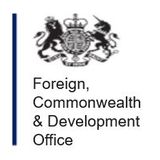 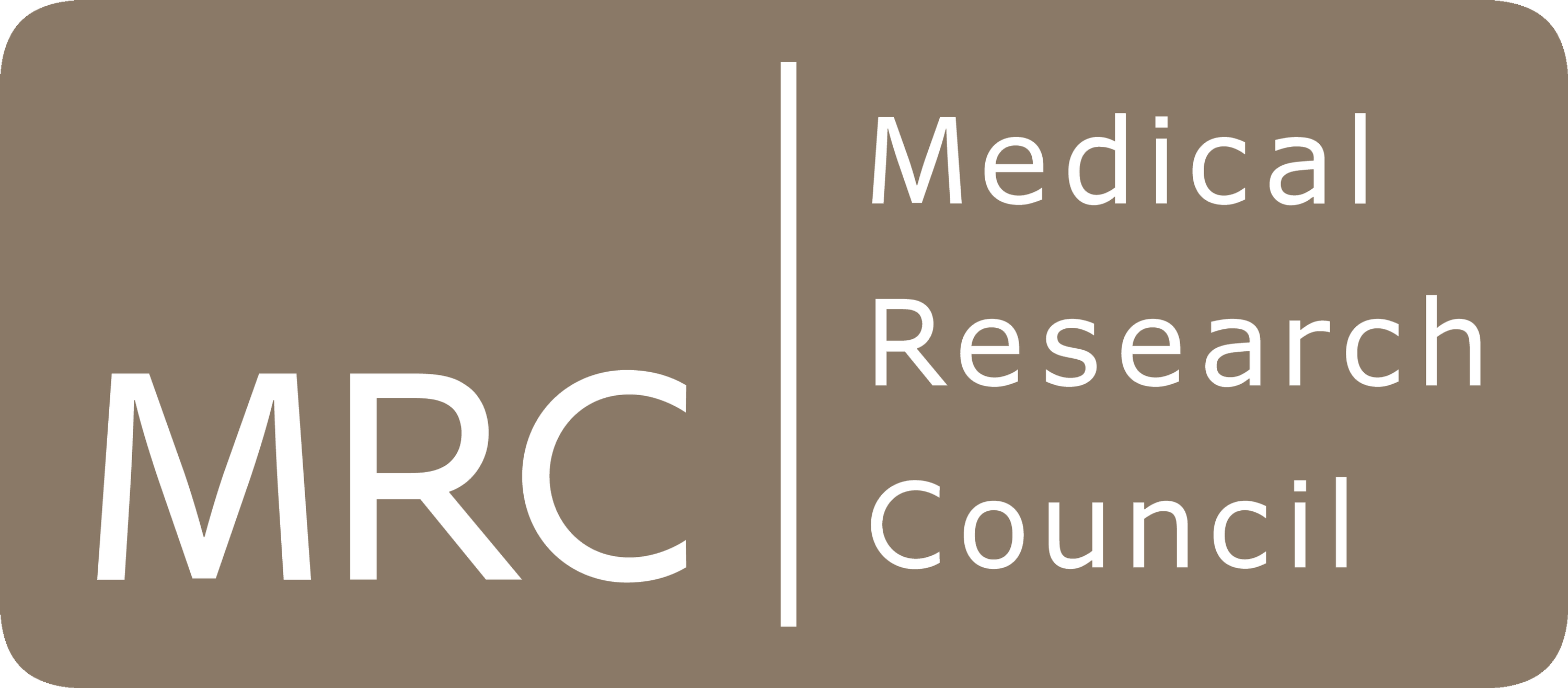 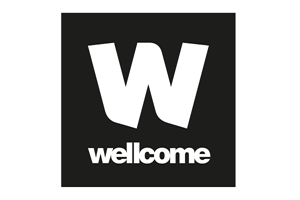 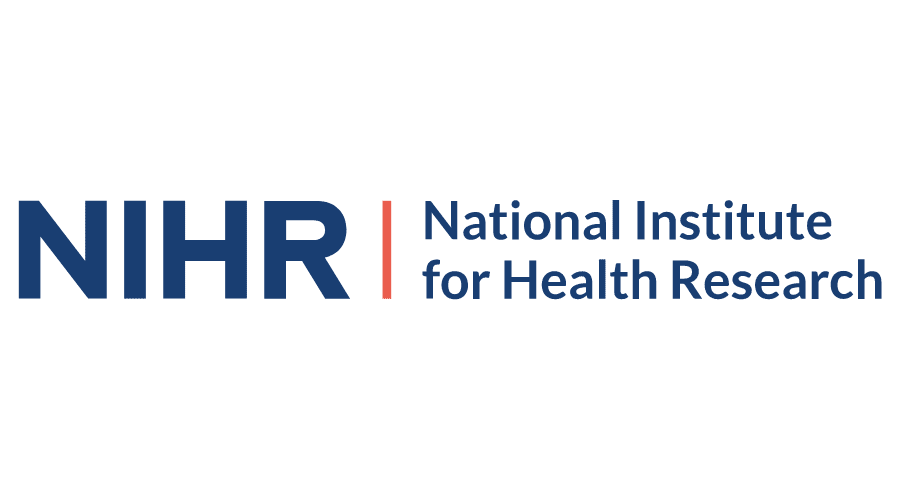 MATAMAL
Harry Hutchins
Sophie Moss
David McGregor
Elizabeth Pretorius
 Eurnice Texeira da Silva
Field team
Supervisors
Dr Kevin Tetteh
Dr Anna Last
MRC Unit The Gambia
Fatima Ceesay
Sarata Sambou
Aurelia Prom
Advisory Panel
Dr Lindsey Wu
Dr Ernest Diez Benavente
Dr John Bradley
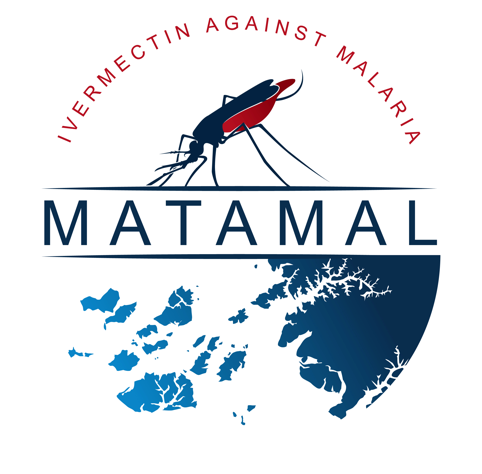 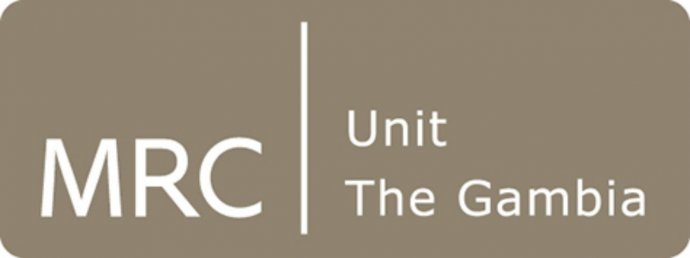 LSHTM
Prof David Mabey
Prof Chris Drakeley 
Elin Dumont 
Katie Patterson
James Ashall 
Sonal Shah
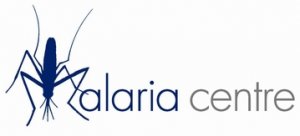 Thank you 
for listening
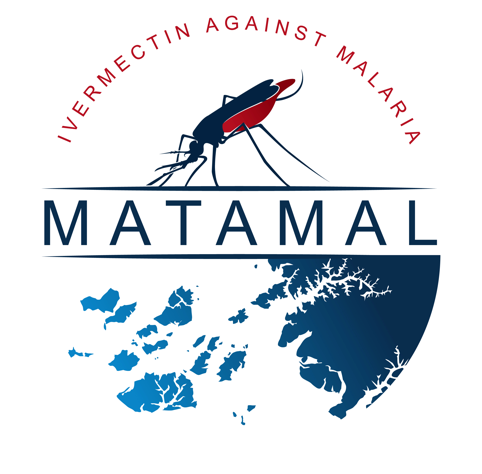